El nostre projecte:
ELS ROMANS
CICLE MITJÀ- ESCOLA AESO
La llegenda 
del Pont del Diable
AQUÍ PODEU LLEGIR-NE LA LLEGENDA
FEM UN CÒMIC PER EXPLICAR-NE LA LLEGENDA!
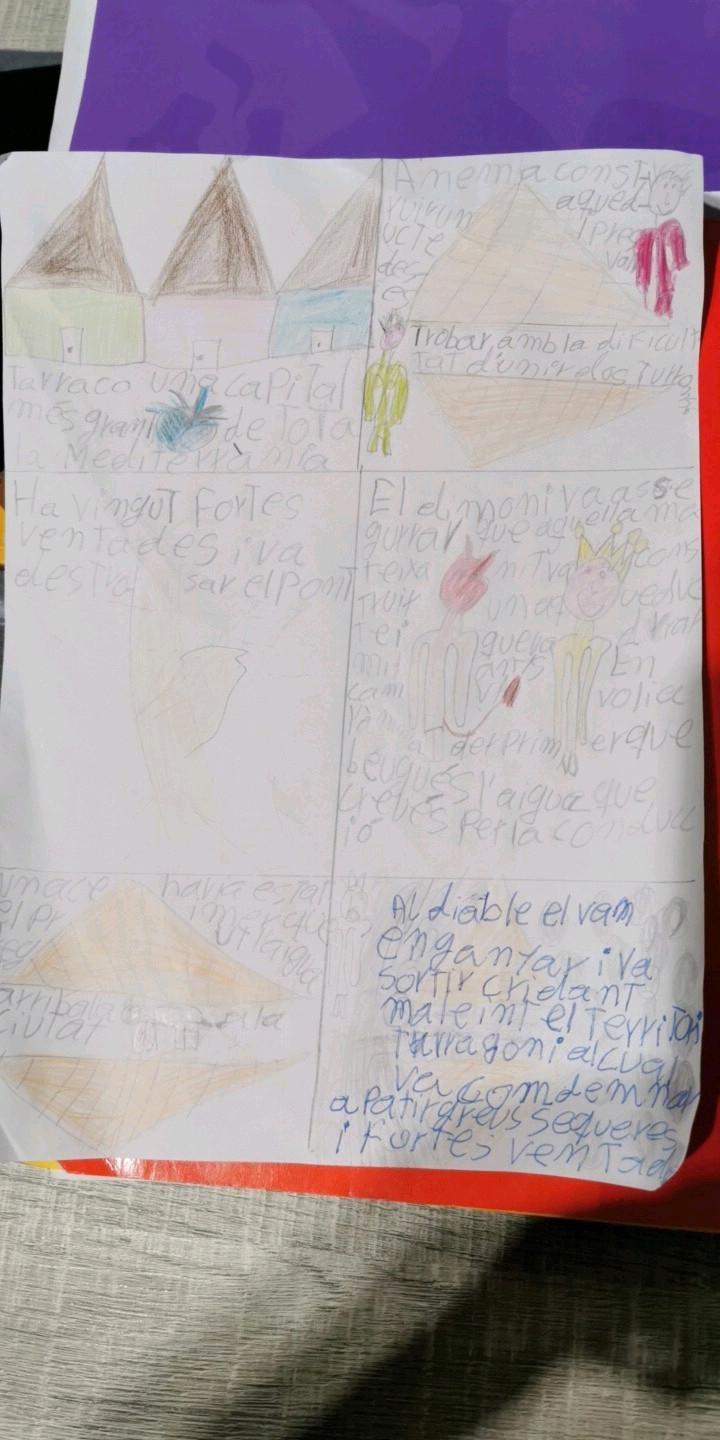 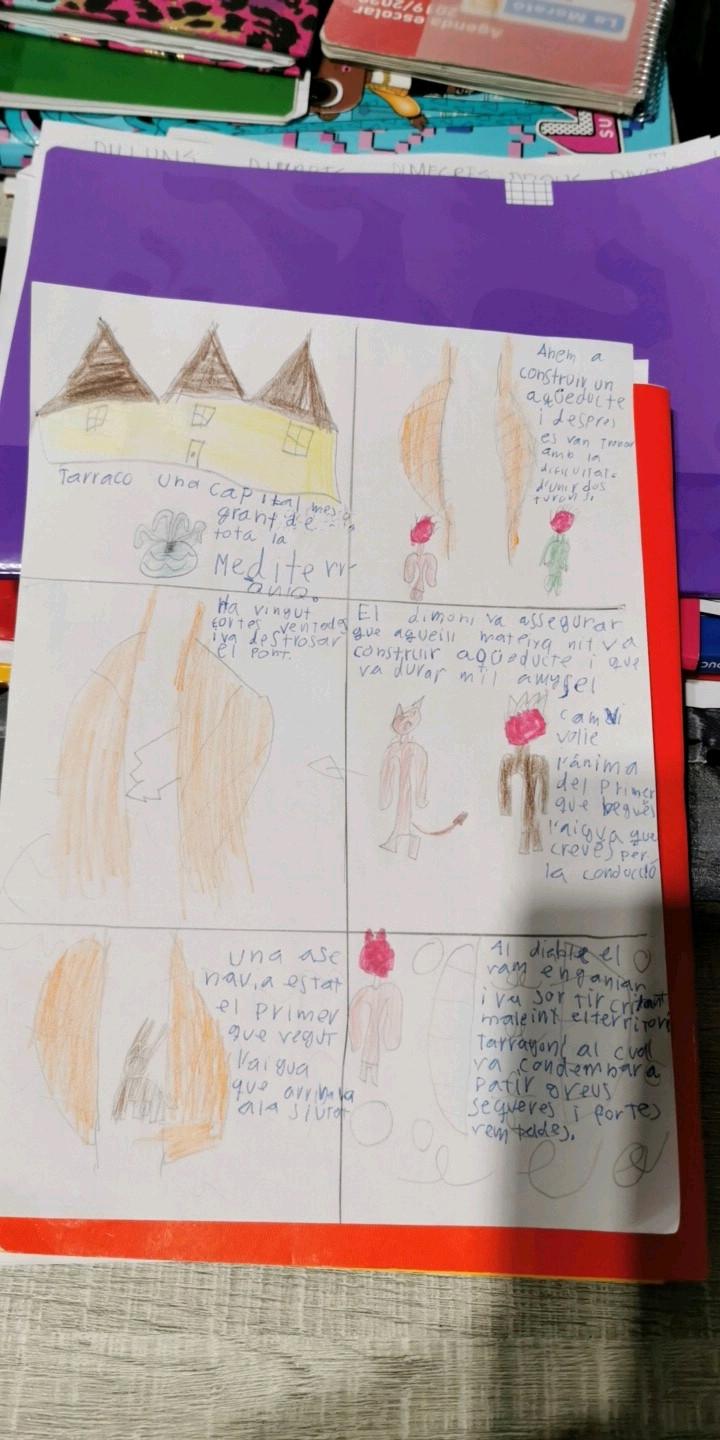 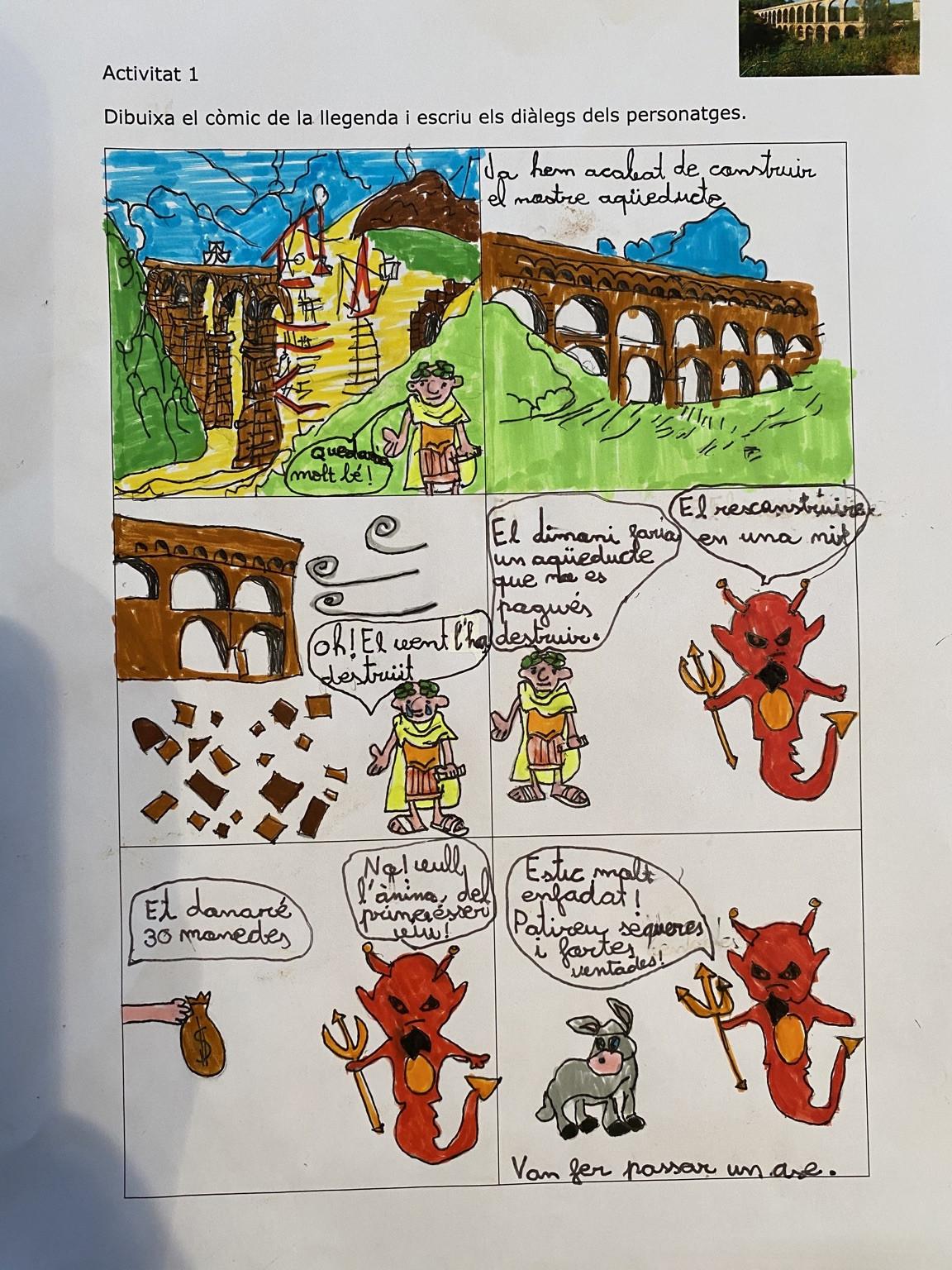 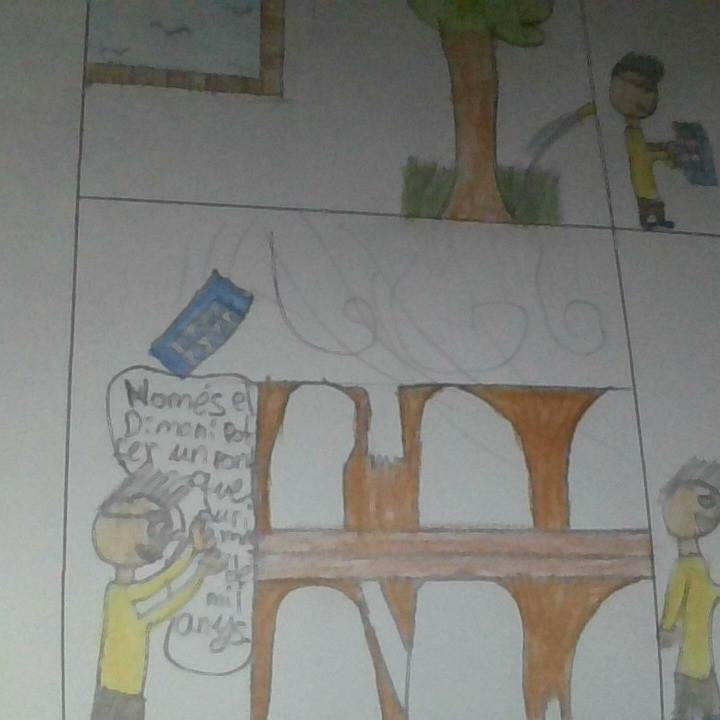 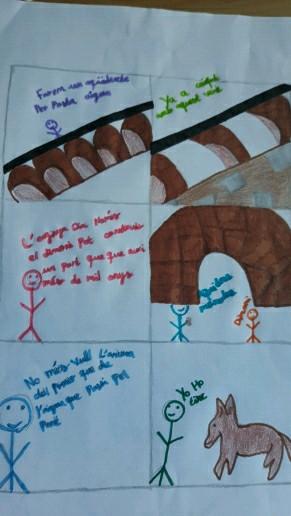 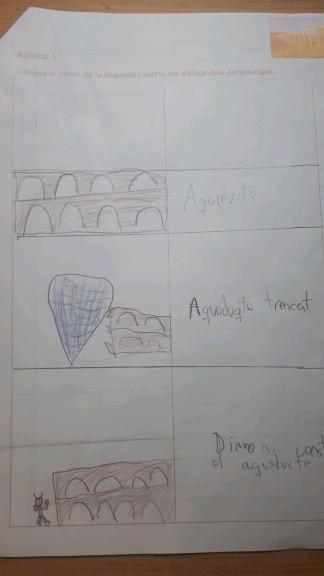 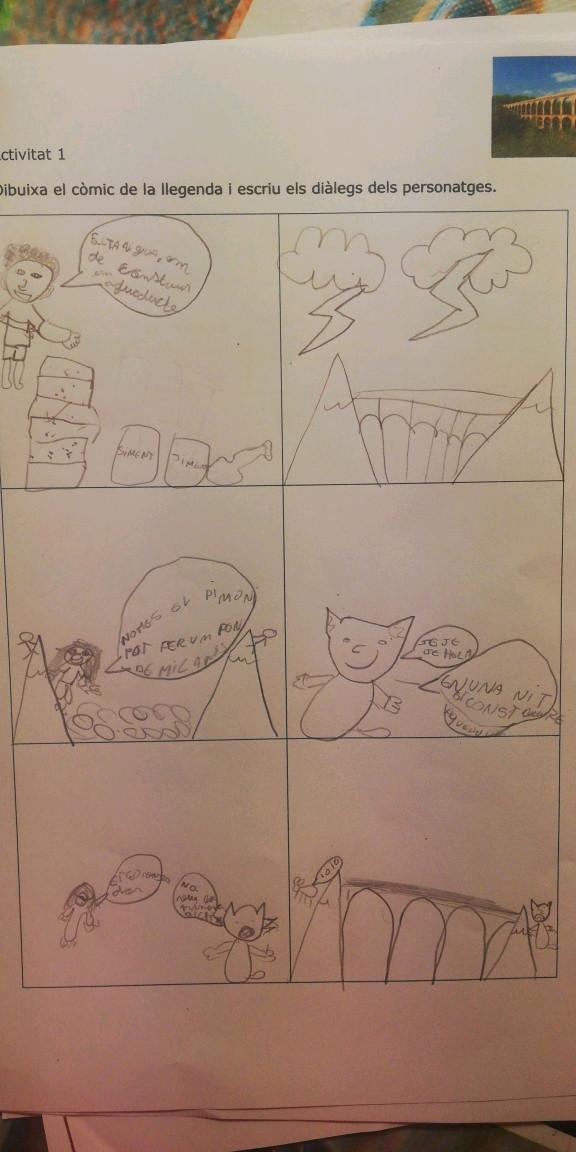 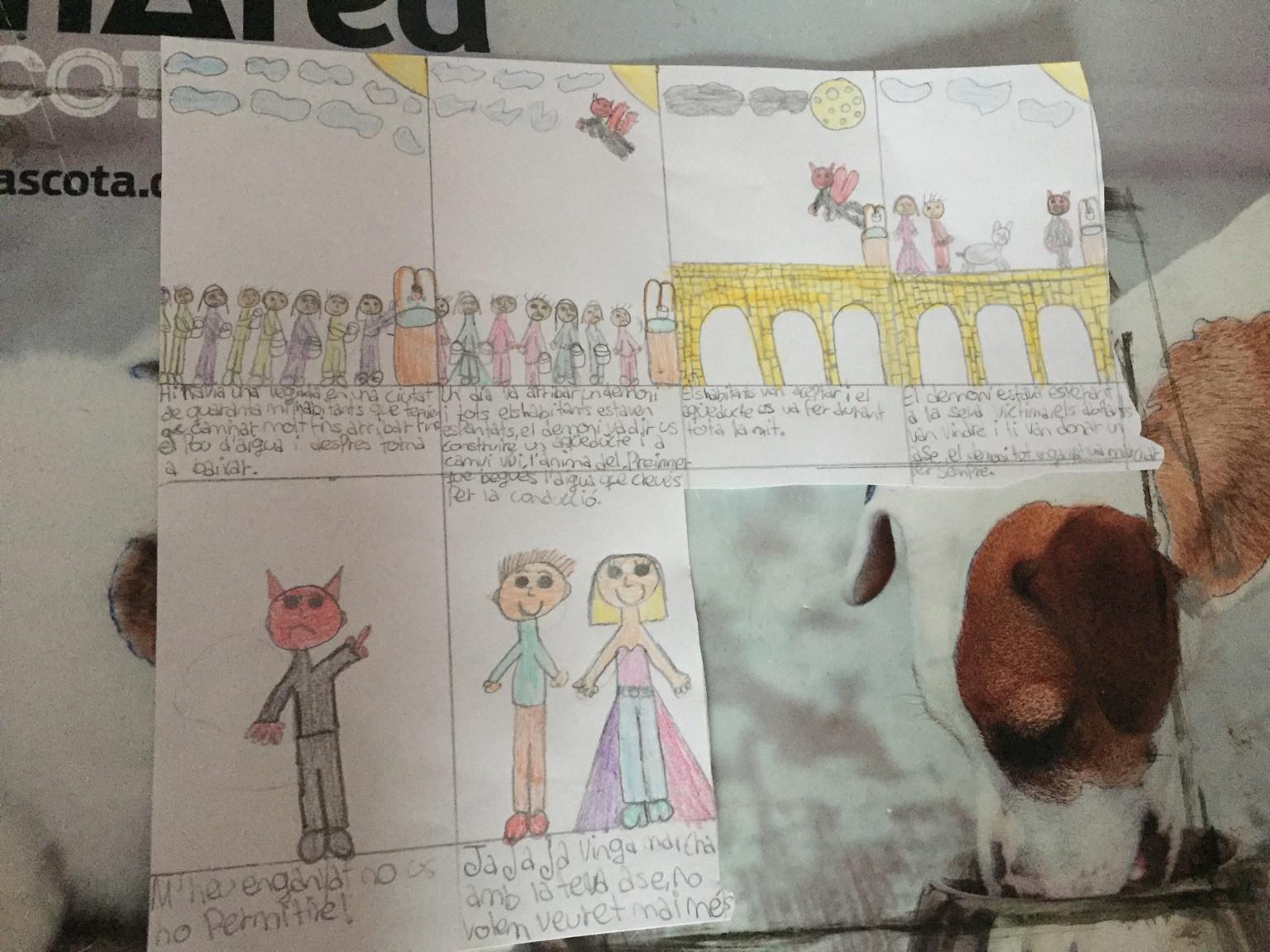 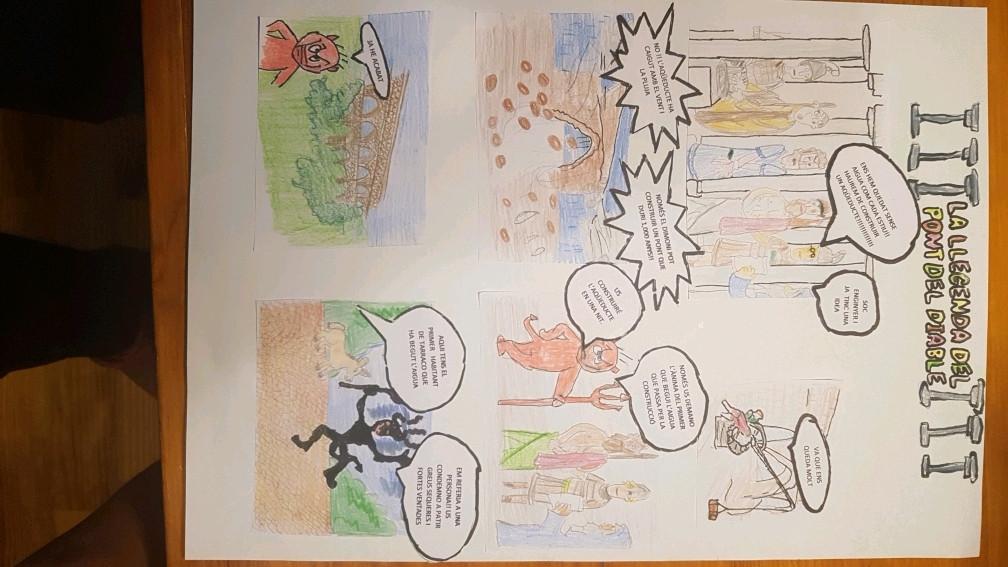 MOSAIC ROMÀ
ENS CONVERTIM EN ARTISTES ROMANS!
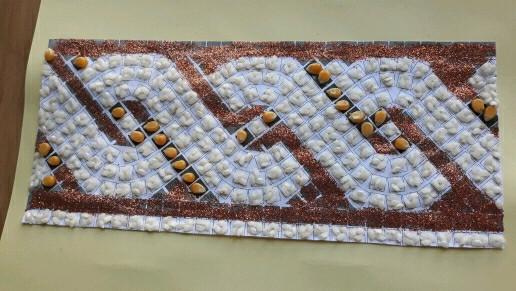 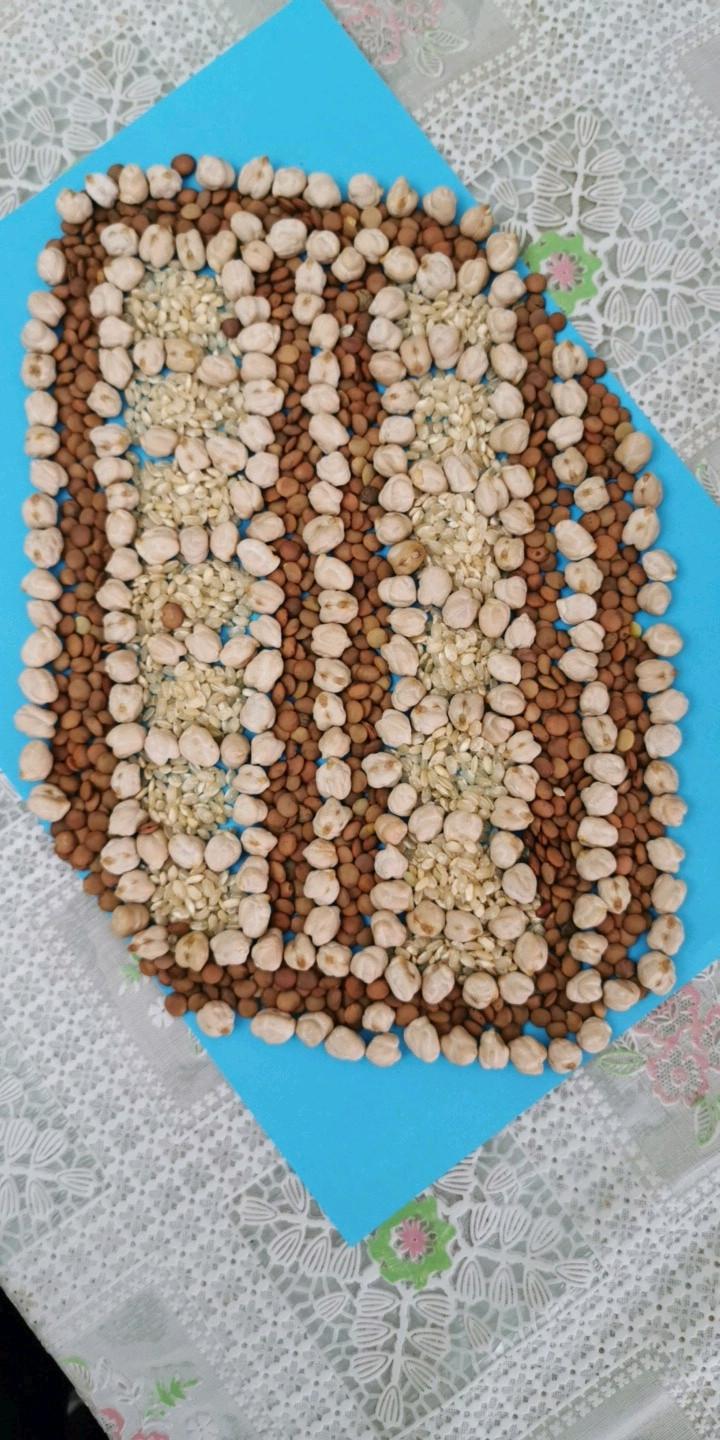 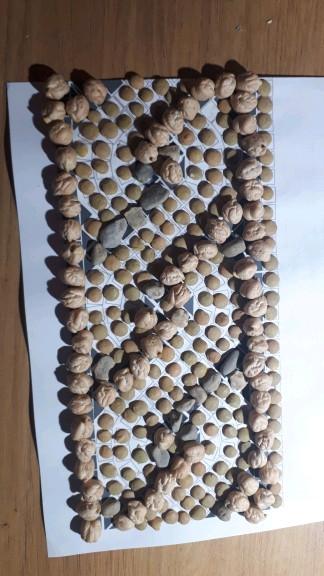 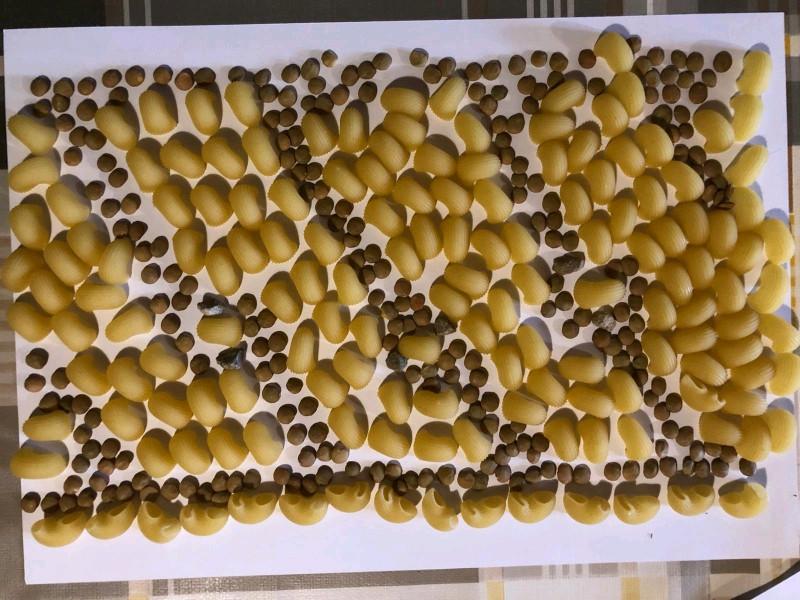 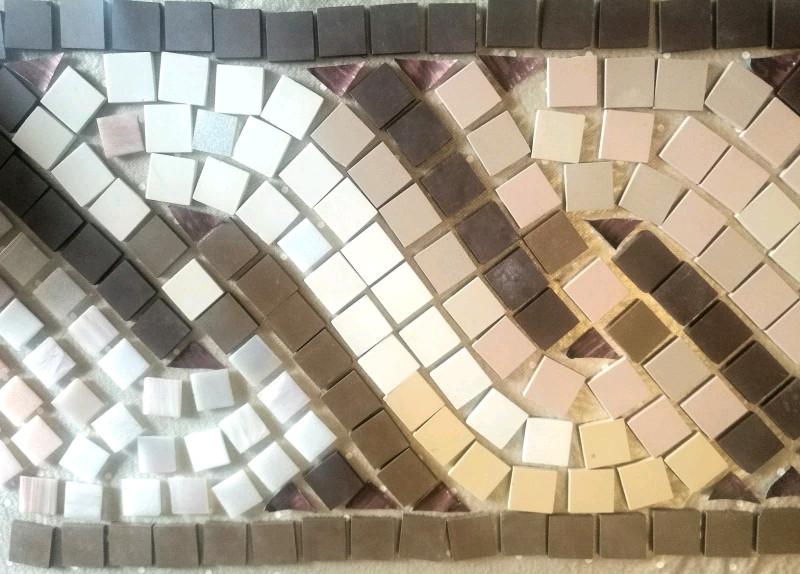 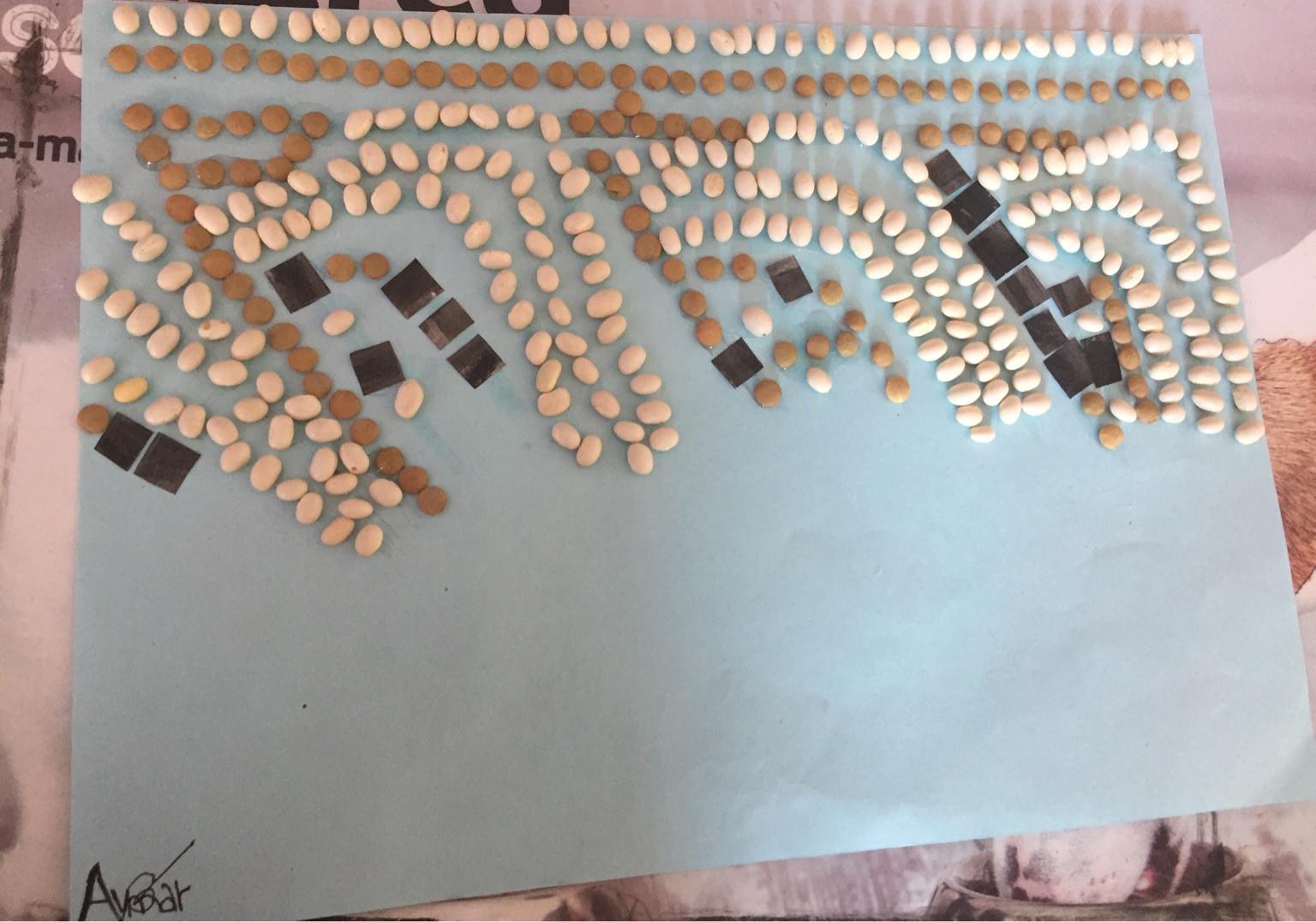 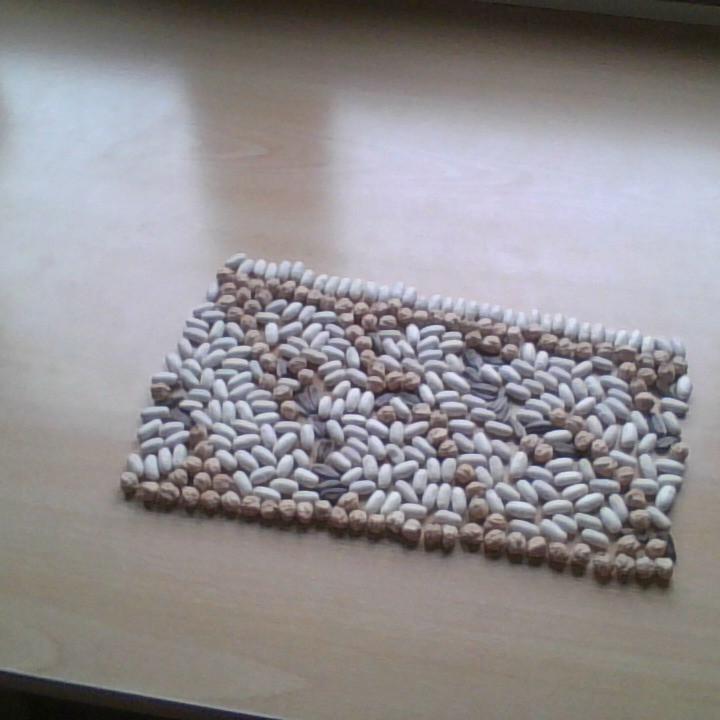 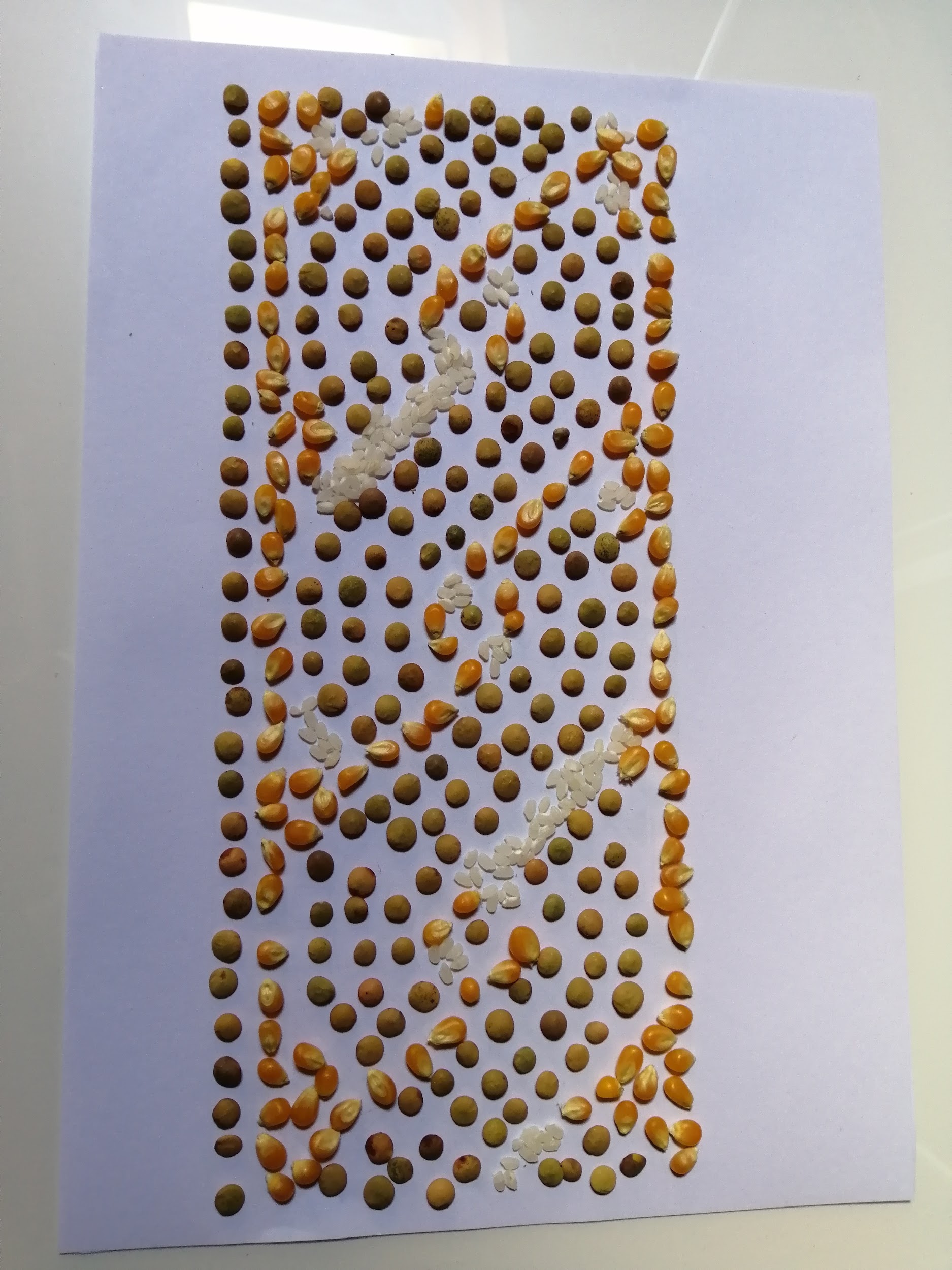 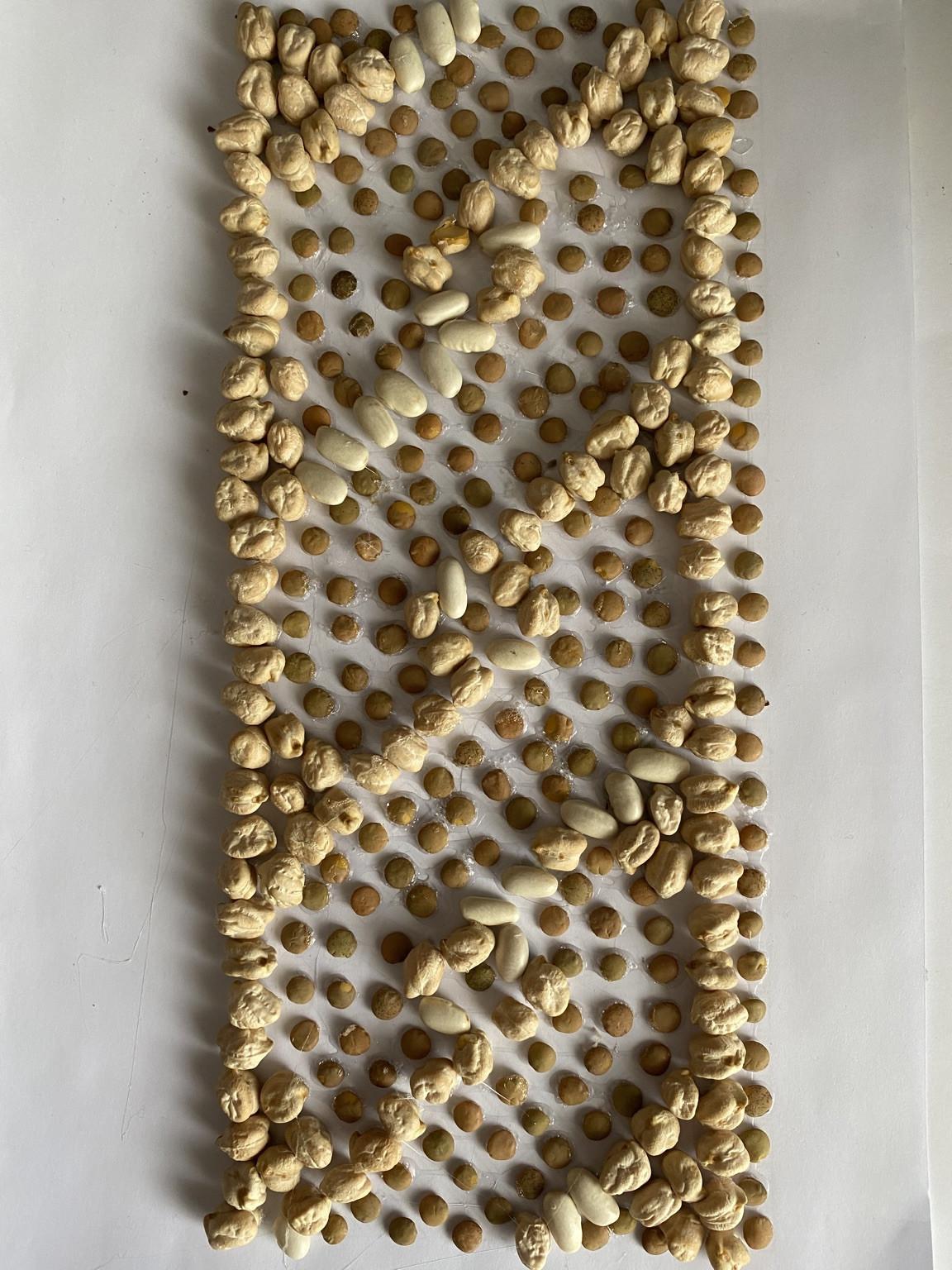 Què ens queda dels romans?
LLATÍ I EXPRESSIONS QUOTIDIANES
GESTOS I LLENGUATGE NO VERBAL
ESTRUCTURA DE LES CIUTATS
La societat romana i 
les seves cases
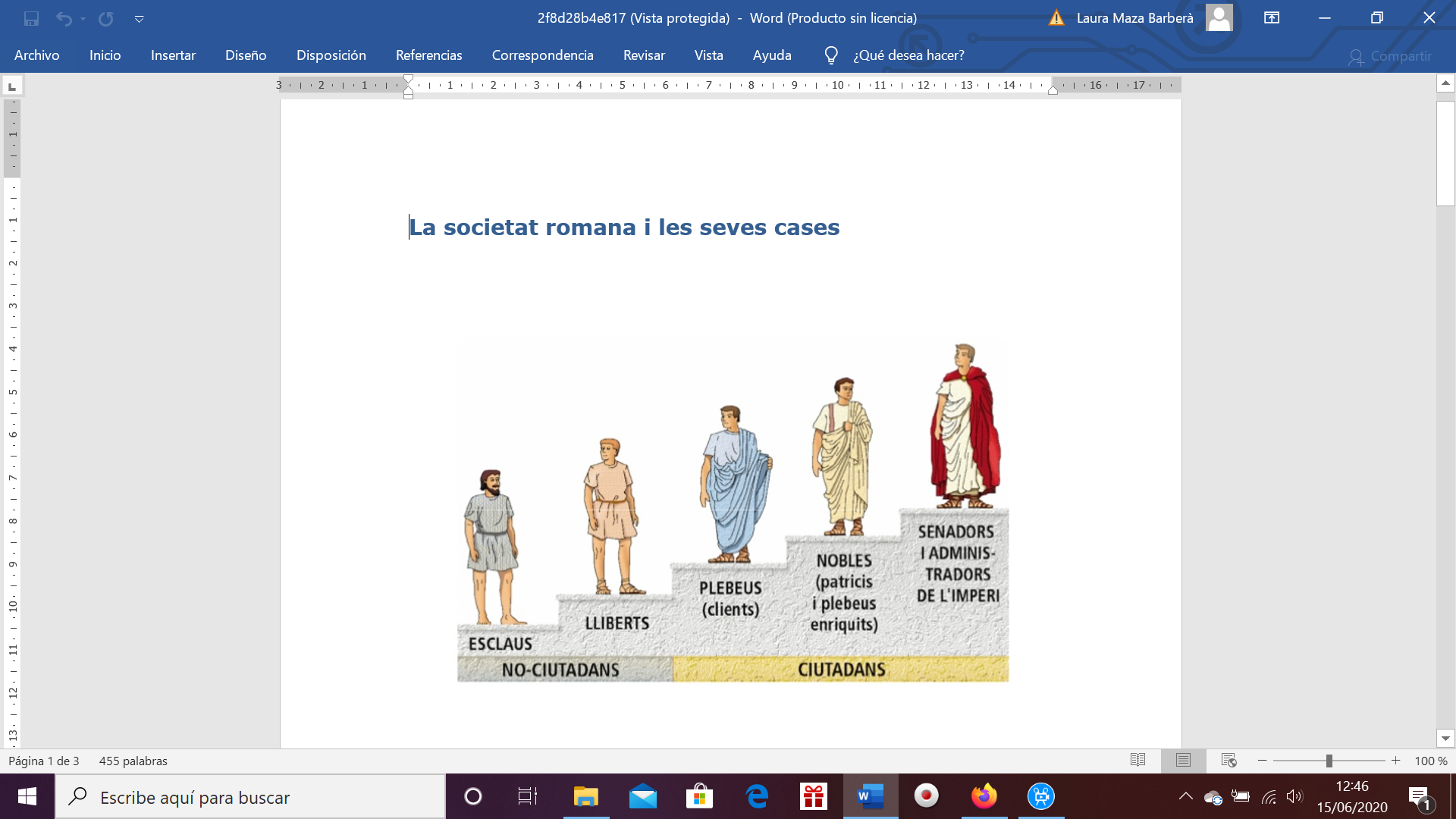 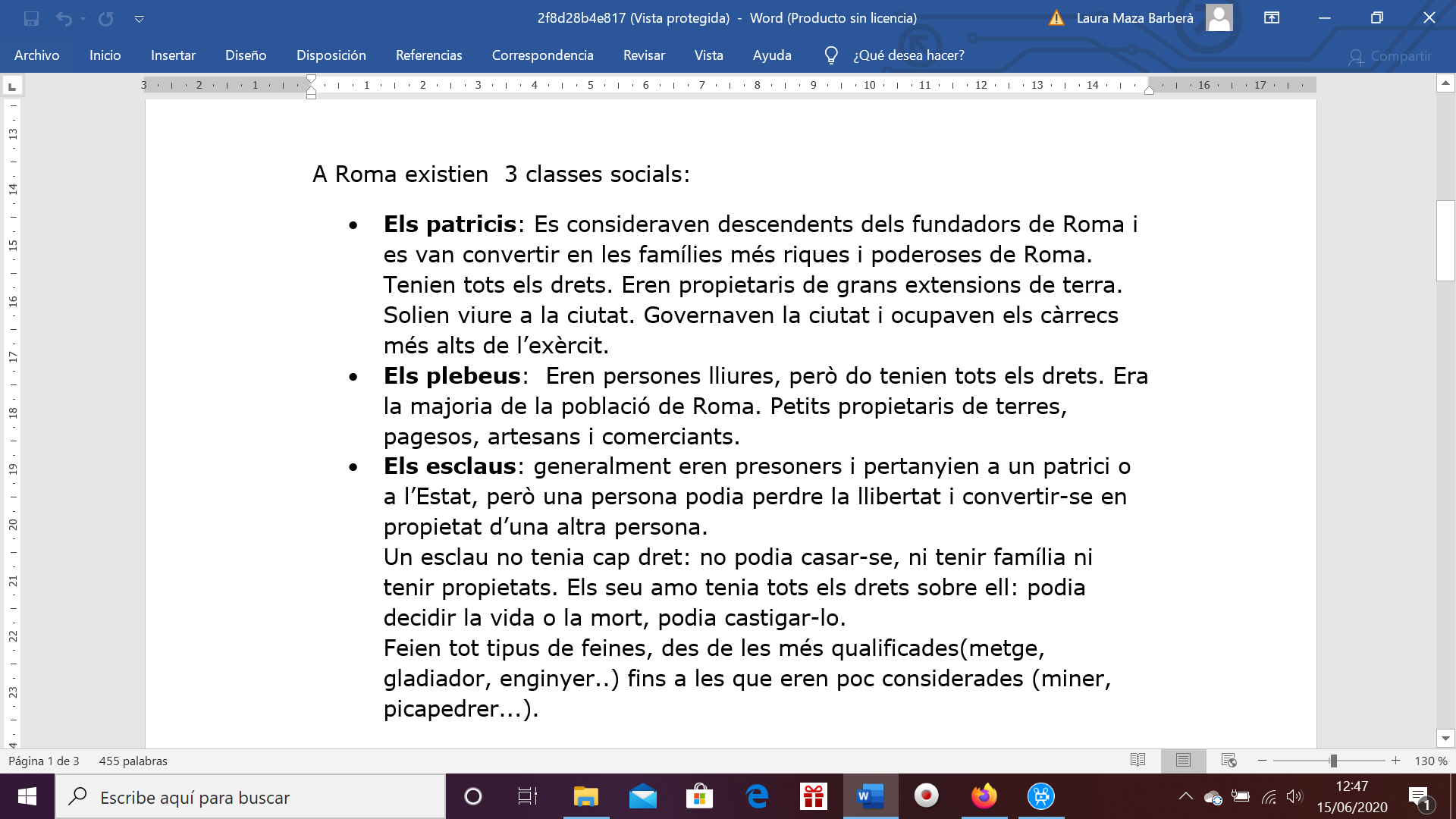 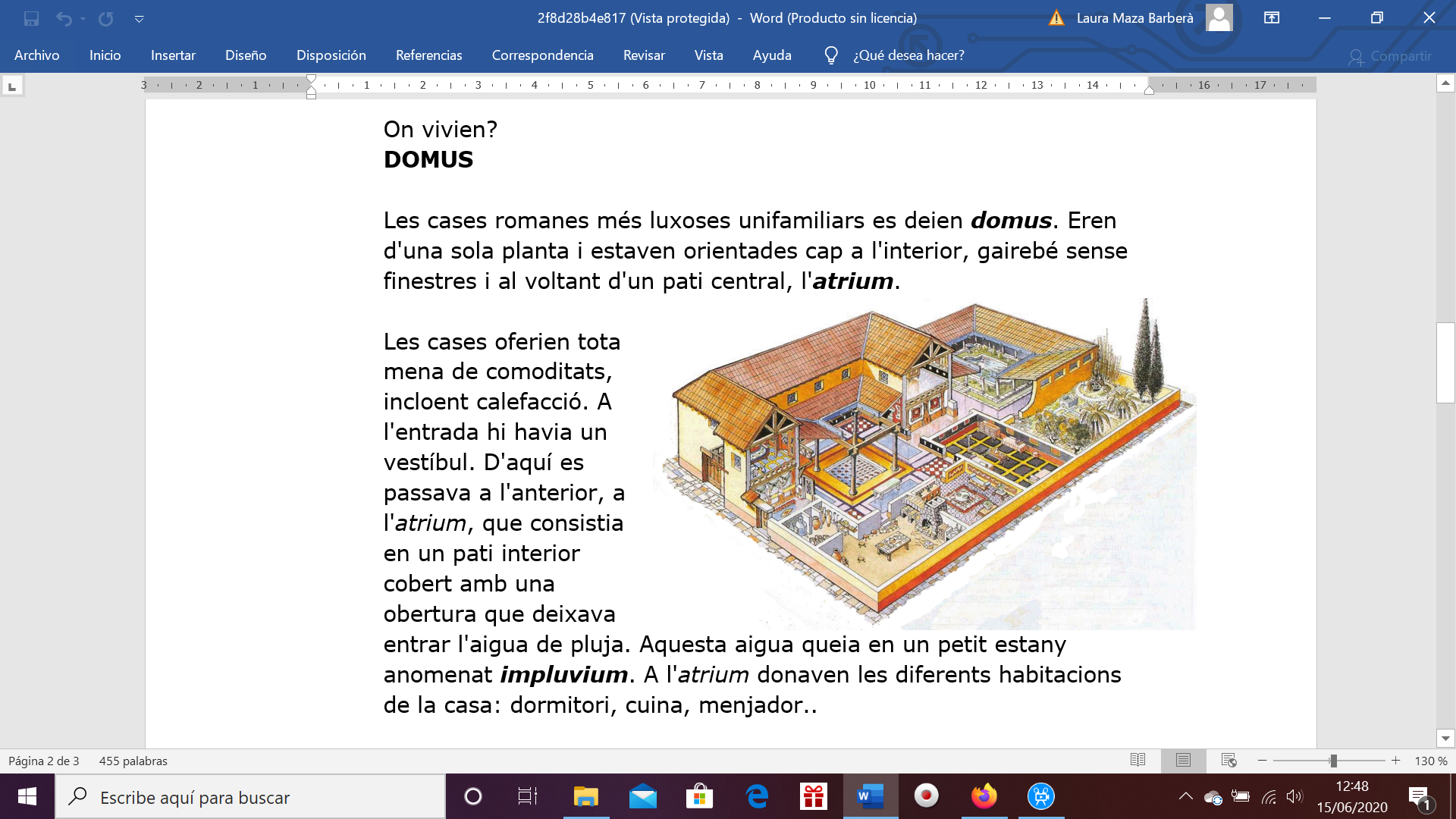 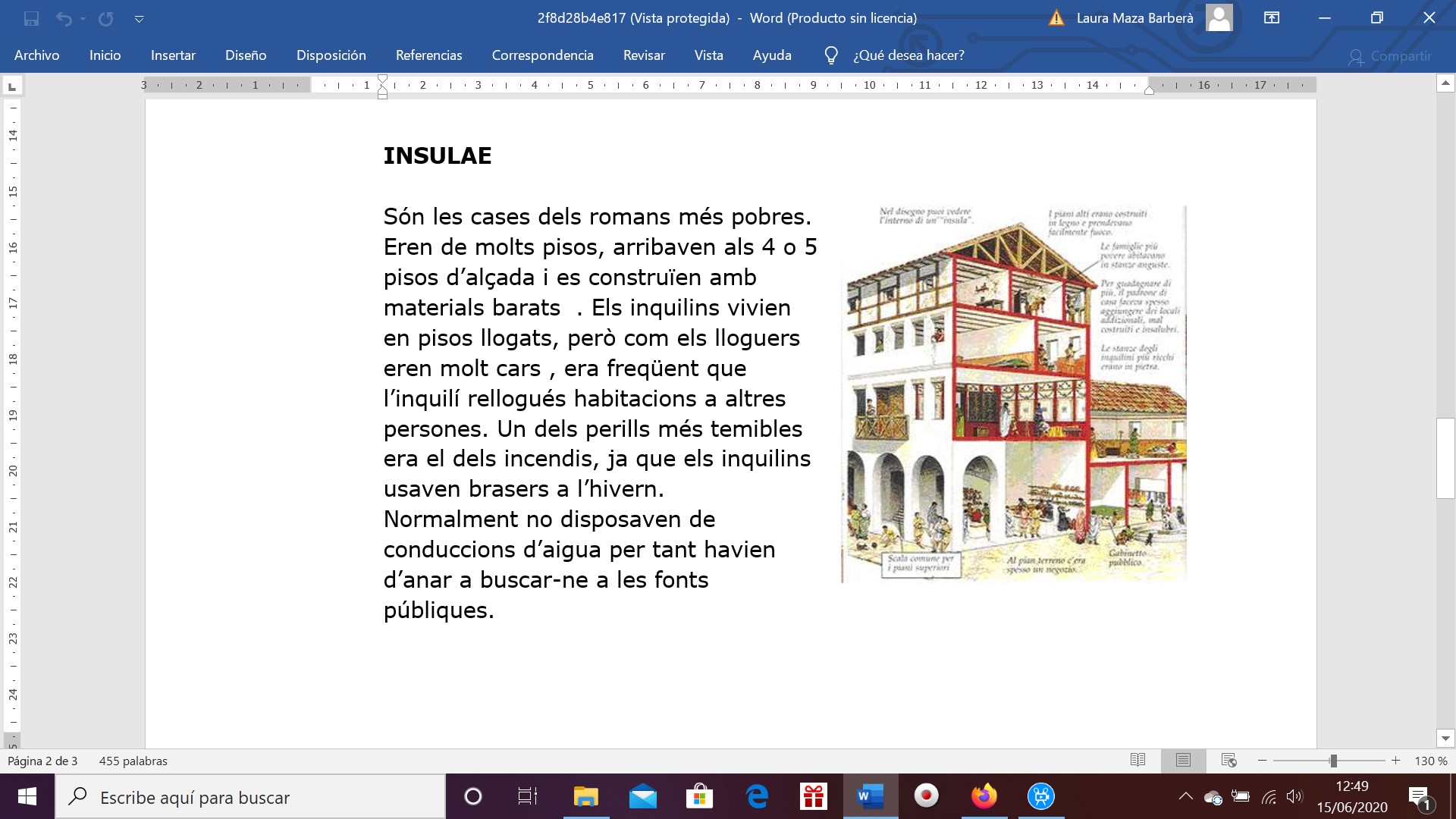 CONSTRUIM UNA CASA ROMANA:
Descobrim Hans Zimmer: 
compositor BSO Gladiator